НЭМ
Новая экономическая модель

Инновационный, социально-хозяйственный способ планирования
    2018
Ессентуки
НЭМ

ПРОЕКТ
МЕЖДУНАРОДНОЙ ДИПЛОМАТИИ ПЕДАГОГИЧЕСКОГО ТРИМЕНЕДЖМЕНТА


ЧЕЛОВЕЧЕСКИЙ ФАКТОР 
КОНЦЕПЦИЯ
  "ВЕЧНОСТЬ  БЕСКОНЕЧНОСТИ«                                                                   
                               Версия экономического права
                                 
                                            ИСТИНА
                                           СОЗНАНИЕ
                                  Версия Науки «Дек ис»
                             система видов просвещения
                                              образование
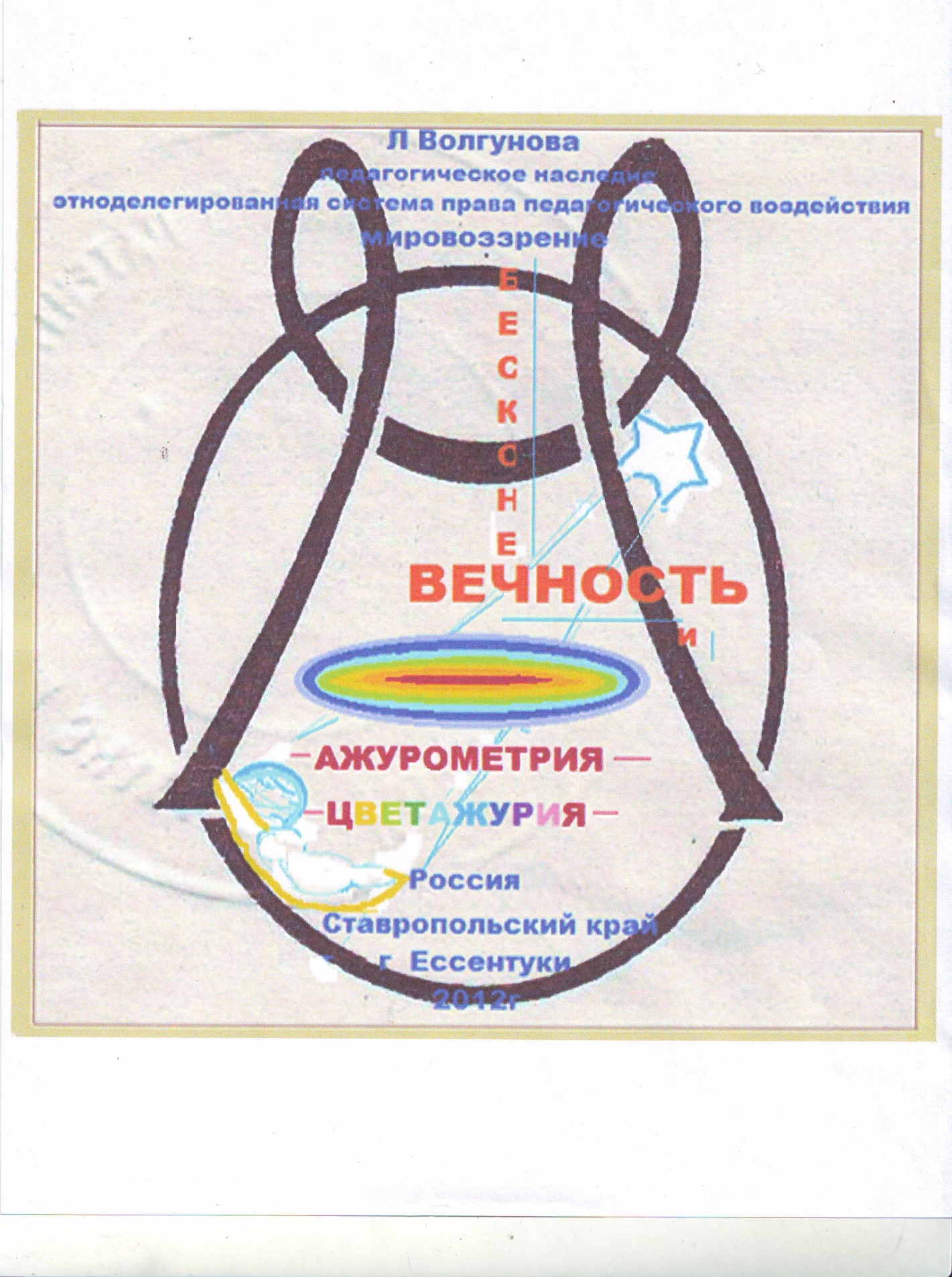 КОНСТРУКТИВИЗМ В СИСТЕМЕ СОЦИАЛЬНО-ЭКОНОМИЧЕСКИХ ОТНОШЕНИЙ
ЛВ Волгунова
РОССИЯ
Ставропольский край                   г Ессентуки                                              2008-2015гг 
ООО Малютка
1993-2013гг
Проект                               
                        международной дипломатии 
                     педагогического  трименеджмента    
                «Вечность бесконечности»                                    
                                                                                
                     художественного воздействия 
           сознания на бессознательное «Я»  
            «Созидание- разрушение»
  
   ««ЭТИКА СОЗИДАНИЯ»-    «ЭСТЕТИКА СОЗЕРЦАНИЯ»»
ИСТИНА ТРЕТЬЕГО ТЫСЯЧЕЛЕТИЯ
Человеческий фактор
право
«Конструктивизм- этноконцептуализм» 

              
  Россия                                                               
       Ставропольский край 
       г Ессентуки                                                            
ООО Малютка 1993-2013гг
 2016г
ЧЕЛОВЕЧЕСКИЙ ФАКТОР (формы):                   1- представление, 2- формирование, 3- поддержка   4- СОХРАНЕНИЕ5- развитие
Истина- здравоохранительный аспект,  вектор развития  в области права науки, искусства, ПРОСВЕЩЕНИЯ
ИСТИНА ТРЕТЬЕГО ТЫСЯЧЕЛЕТИЯЧеловеческий фактор (1-5 форм)Право ПРОСВЕЩЕНИЯ культурного педагогического наследия  динамики трименеджмента и маркетинга «Конструктивизм- этноконцептуализм » на предмет здравоохранения
Здравоохранение- «Сознание»Просвещение «Планетарное сознание»  Культура            «Геополитическое сознание»НАУКА «Космополитическое подсознание»
НЭМ
ТЕЗИСЫ
   1 Развитие- система видов Просвещения
   2 Модель инновационного, социально-хозяйственного способа планирования
   3 Версия экономического права «Российская делегированная система права педагогического воздействия» 
   4 Демократический, делегированный способ развития индивида
«Просвещение- система образования, при которой  формируется и развивается категория людей,  их взглядов на сферу развития общественных отношений , действия под воздействием таких социально- политических взглядов»
							Л. Волгунова
4.1      ДИНАМИКА МАРКЕТИНГА  СПРОСА-ПРЕДЛОЖЕНИЯ (гос заказ) муниципалитет, регион                              ДИНАМИКА МАРКЕТИНГА  СПРОСА-ПРЕДЛОЖЕНИЯ (гос заказ) сфера услуг, муниципалитет                              ДИНАМИКА МАРКЕТИНГА  СПРОСА-ПРЕДЛОЖЕНИЯ (гос заказ) сфера услуг,регион, РФ (международная дипломатия трименеджмента)
3.1     ДИНАМИКА МЕНЕДЖМЕНТА И МАРКЕТИНГА ПРОДУКЦИИ КОНГЛОМЕРАТ (др. предприятий) ______________________________________________ муниципалитет- формы предприятия    
                                                                                                                                                     
3.2     РЕКЛАМА ГОТОВОЙ ПРОДУКЦИИ  (методология в научной сфере) муниципалитет, формы предприятия , сфера услуг (образование, здравоохранение, туризм, транспорт и т.д.)     
                                                                                                                                                     
3.3     ДИНАМИКА МАРКЕТИНГА  СПРОСА-ПРЕДЛОЖЕНИЯ (гос заказ) сфера услуг, муниципалитет, производство
Модель налогооблагаемой базы.      Аспект воздействия
Экономический
Политический
Общественный
СЕБЕСТОИМОСТЬ
нового социально-защитного инвестиционого хозяйственного планирования
 
Математическая модель уравнения психологического воздействия  по Программе                              " Развитие "- формула бюджетного времени индивида в космологии:
            X ( Y ( A + B + C + D )) = NY , где:
X - количественный и качественный (возрастной) состав ( индивид, группа индивидов),
Y - маркетинг   "Декис".......... "Декистика" (0........ 1)
A - Программа "Социально- психологический компонент как способ интеллектуального развития "
B - Программа "Социально - педагогический компонент как способ интеллектуального развития "
C - " Российская делегированная система права педагогического воздействия "
D - Программа " Прикладное искусство как способ интеллектуального развития"
N - Программа "Социально - педагогический фактор "  Программы " Игрушка- философское понятие" ( экономический аспект) для Программы управленческого педагогического менеджмента "Профориентация с ранних лет до вузовской подготовки" Концепции "Детство",  " Теории семейного воспитания и образования"
 NY -   педагогический стандарт - профессиональный уровень индивида (на основе образа  девочки, мальчика; образа педагога, методологического дизайна, художественных образов), стратегический, экономический, детский капитал на базе природного,человеческого и социального(человеческого), космического фактора
X ( Y ( A + B + C + D )) = NY , где:
X ( Y ( A + B + C + D )) = ВВП    
NY = ЧЕЛОВЕЧЕСКОЕ СЧАСТЬЕ 
= направление: здоровье, семейное счастье, успех
N - Программа "Социально - педагогический фактор "  Программы " Игрушка- философское понятие" ( экономический аспект) для Программы управленческого педагогического менеджмента "Профориентация с ранних лет до вузовской подготовки" Концепции "Детство",  " Теории семейного воспитания и образования"
 NY -   педагогический стандарт - профессиональный уровень индивида (на основе образа  девочки, мальчика; образа педагога, методологического дизайна, художественных образов), стратегический, экономический, детский капитал на базе природного,человеческого и социального(человеческого), космического фактора
3. Версия экономического права «Российская делегированная система права педагогического воздействия», переходящая в международное право «Этноделегированная система права педагогического воздействия»
Т Е З И С Ы
                      Российской делегированной системы права
                                 педагогического воздействия
 
 
1  История возникновения права:
                                основные этапы развития;
                                человеческий фактор в развитии; 
1.1 изменение в направлении хозяйствования субъектов,
1.2 система образования - идеальный способ формирования коллективного мышления, планетарного мышления ,
1.3 человеческий фактор – воздействие среды на мышление индивида:
1)производство.
2)инфраструктура,
3)образ
Экономический аспект- экономическое право, экономическая независимость , экономическая свобода, экономическая целесообразность. Формируется по вертикали и горизонтали власти, т. об. представляя интересы народа- демократию или власть народа
предмет АНАЛИЗА ДЕМОКРАТИЧЕСКОГО СПОСОБА РАЗВИТИЯ СВОБОДЫ СЛОВА ФИЛОСОФСКИХ КАТЕГОРИЙ  - "Конструктивизм в системе социально- экономических отношений"-  педагогический трименеджмент международной дипломатии ; 
ТРИМЕНЕДЖМЕНТ- динамика ФИ(формирование идеалов)- представление, формирование, поддержка, сохранение, развитие форм педагогической деятельности
СОЦИАЛЬНЫЙ РЕАЛИЗМ
"Социальный реализм" в основе которого- советский, делегированный, этноконцептуальный  капитализм -  совет позиционирования, оппозиционирования новых общественных направлений; делегированный от индивида по вертикали и горизонтали в совет общественный, СМИ; капитал имущественных прав в систему общественных ценностей                                                                                                                                      СР или СДЭ капитализм- делегированный совет формирования имущественных прав ИНДИВИДА СТРАНЫ РОССИЯ ,.... региона
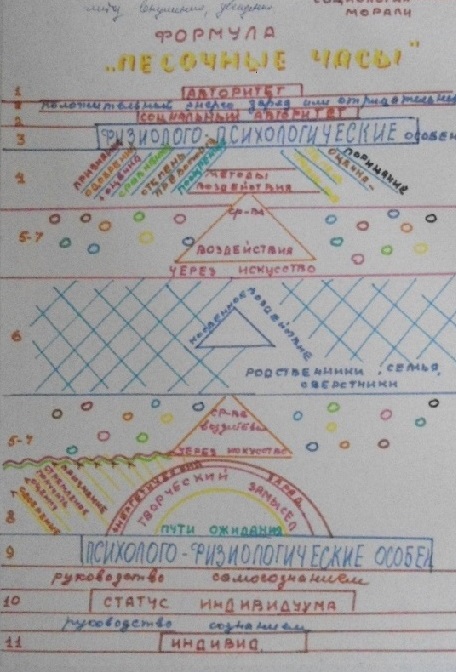 ГРАДОБИОГРАФИЯ
г.Саратов
г.Ессентуки
1951 год - 2006 год